Review of Key Actions from 28th Plenary and SIT-30
G DykeSIT Chair Team
SIT Workshop Agenda Item #2

EUMETSAT, Darmstadt, Germany17th-18th September 2015
Summary
SIT-30 and 28th Plenary Action Status Summary

28th Plenary
10 actions
8 COMPLETE
2 ONGOING to be reported during SIT Workshop


SIT-30
19 actions
15 COMPLETE going into SIT Workshop
4 ONGOING to be reported during SIT Workshop

Detailed status table on SIT Workshop website
2
Summary
3
SIT Workshop 2015
SIT Workshop Actions

A table of SIT Workshop 2015 actions will be developed and presented under Agenda Item #23 tomorrow

Wherever possible, deadlines will be short term and no later than CEOS Plenary
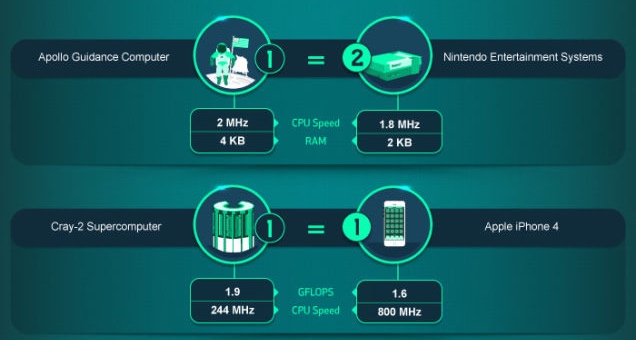 4
Background
5
28th CEOS Plenary
Plenary Actions

28-04: The LSI-VC, led by Tom Cecere (USGS), to prepare a draft Implementation Plan, based on the "Space Segment Coordination" option and including a proposed update to the LSI-VC ToRs, for review prior to, and discussion at, SIT-30. 
Agenda Item #6
Draft LSI IP has been prepared

28-06: SIT Chair in conjunction with the relevant WGs and VCs, to determine by SIT- 30 whether appropriate implementation arrangements are in place for all actions associated with the CEOS Strategy for Carbon Observations from Space. 
Agenda Item #10
Coordination of carbon actions ongoing across CEOS groups under leadership of Stephen Briggs / SIT Vice Chair
6
SIT-30
SIT-30 Actions – Carbon / Water-related

30-16: SDCG Exec to work with DLR to ensure that the SDCG 3-Year Work Plan reflects the discussion at SIT-30 regarding the scope of CEOS efforts for GFOI and the eventual transition to operational entities. The amended Plan will be submitted to CEOS Plenary for information.
Agenda Item #9
Updated SDCG 3-Year WP revisions agreed with DLR

30-17: Core and contributing data stream providers to work with SDCG to implement the 3 Elements of the Space Data Strategy for GFOI in 2015 
Agenda Item #9

30-18: WSIST to propose a consolidated CEOS response to GEO Water Strategy; and VCs and WGs requested to provide support 
Agenda Item #11
7
SIT-30
SIT-30 Actions – COP21-related

30-6: SIT Chair Team to circulate additional details about the COP21 event being prepared for the Grand Palais, Paris, referenced by Nicolas Bériot
Agenda Item #18
SIT Chair / CNES to report
8